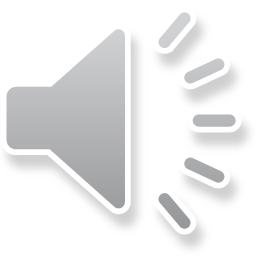 Správní právo procesní
„Procesní pojmy a instituty“
20. 10. 2020
Procesní pojmy a instituty
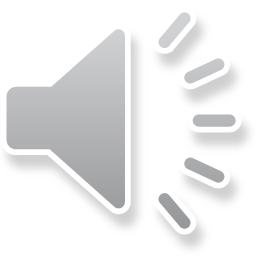 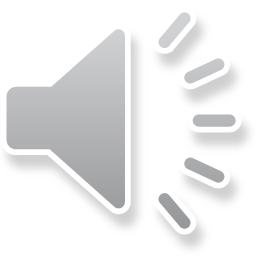 Jednací jazyk
Spis, nahlížení 
Protokol
Doručování
Úřední deska
Počítání času
Dožádání 
Podání 
Stížnost
Jednací jazyk
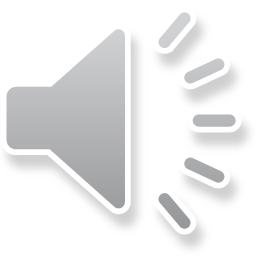 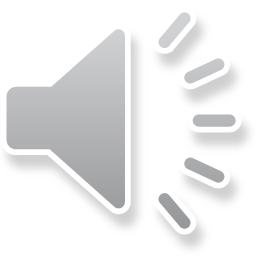 Český jazyk
Písemnosti
Tlumočník
Spis
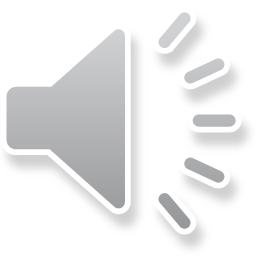 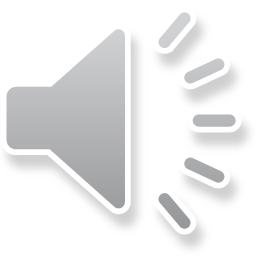 Vedení spisu
Nahlížení do spisu (kdo, kde, v jakém rozsahu – kopie) 
!! Projektová dokumentace dle stavebního zákona – nelze kopírovat bez souhlasu.
Protokol
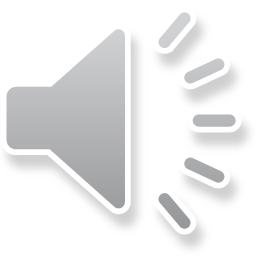 § 18
Zásada písemnosti 
Obsah
Podpisy
Doručování
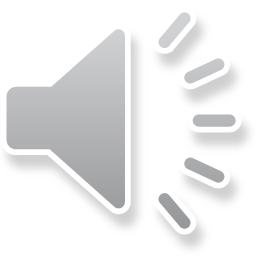 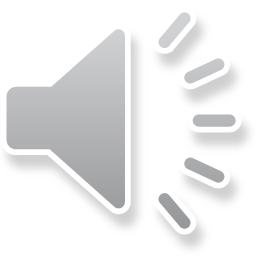 - obecná východiska
- způsob jakým se doručuje 
- adresát a místo doručení 
- vykázání doručení
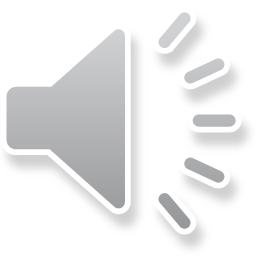 Doručování - datová schránka
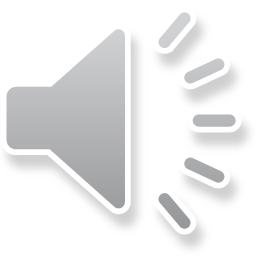 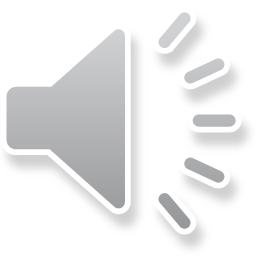 Fyzickým osobám 
Podnikající fyzické osoby
Právnické osoby 
Orgány veřejné moci
Advokátům, notářům, soudním exekutorům
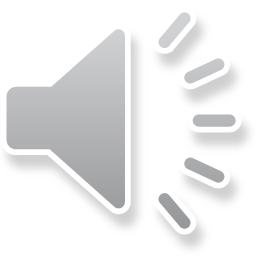 Doručování - pokračování
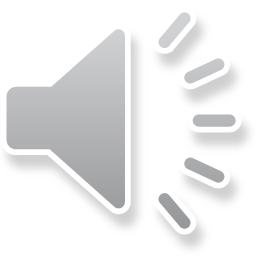 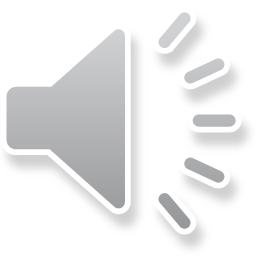 - adresa pro doručování
- doručování FO a PO
- doručování do zahraničí
Doručování – fikce
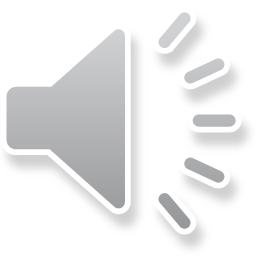 - náhradní 
- podmínky
Doručování veřejnou vyhláškou
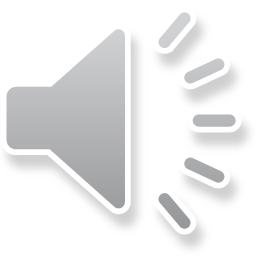 - úřední deska + internet
- kdy se doručuje veřejnou vyhláškou 
- oznámení + doručovaná písemnost 
- 15 dnů
Úřední deska
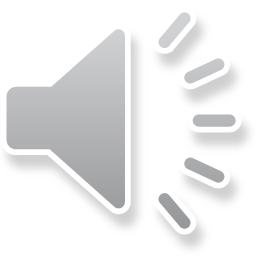 Veřejně přístupná
Elektronicky
Zajištění – veřejnoprávní smlouvou
Počítání času
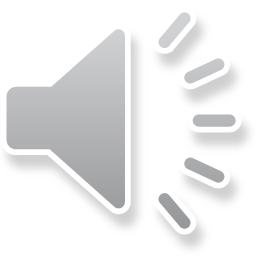 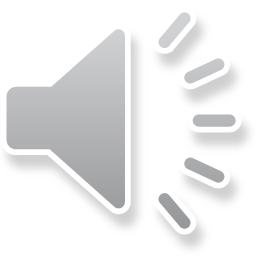 § 39 – určení lhůty 
- zákonná, určená správním orgánem
§ 40 – počítání času
- pravidla
Navrácení v předešlý stav
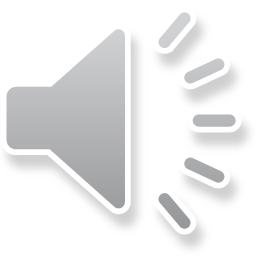 § 41 – navrácení v předešlý stav
- prominutí zmeškání úkonu 
- povolení změny obsahu podání
Dožádání
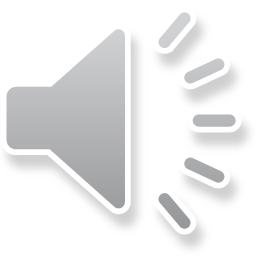 § 13
Zásada hospodárnosti, rychlosti
Podání
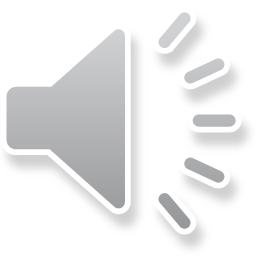 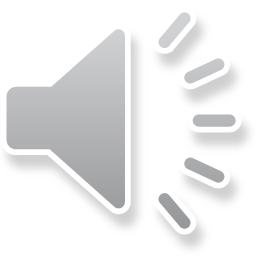 § 37
Obsah
Vady - výzva + přerušení
Stížnost
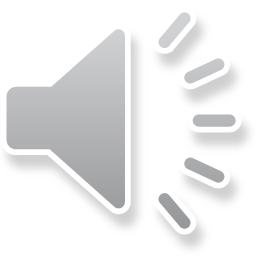 § 175 správního řádu
Nesprávný úřední postup
Nevhodné chování úředních osob
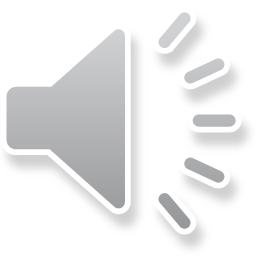 Děkuji za pozornost